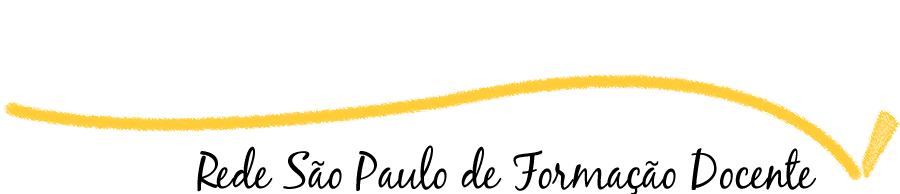 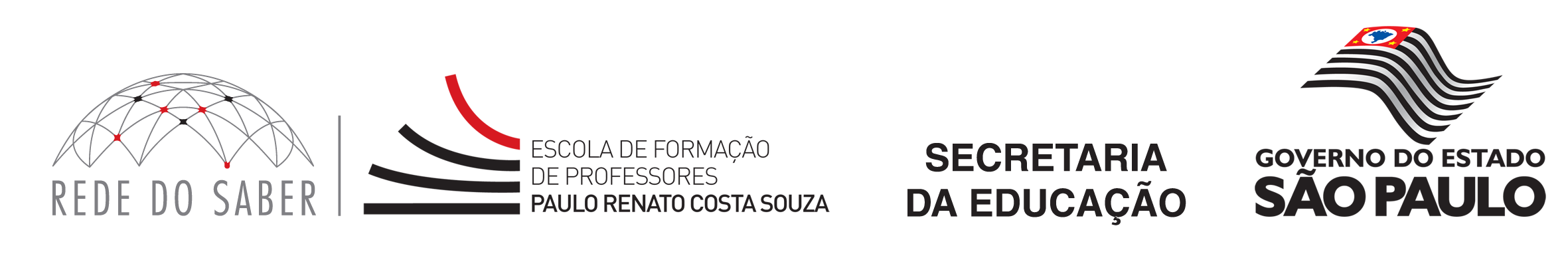 Curso de Gestão para Supervisores e Dirigentes da Rede Pública Estadual Paulista
Encontro Presencial II - 2012
Encontros Presenciais
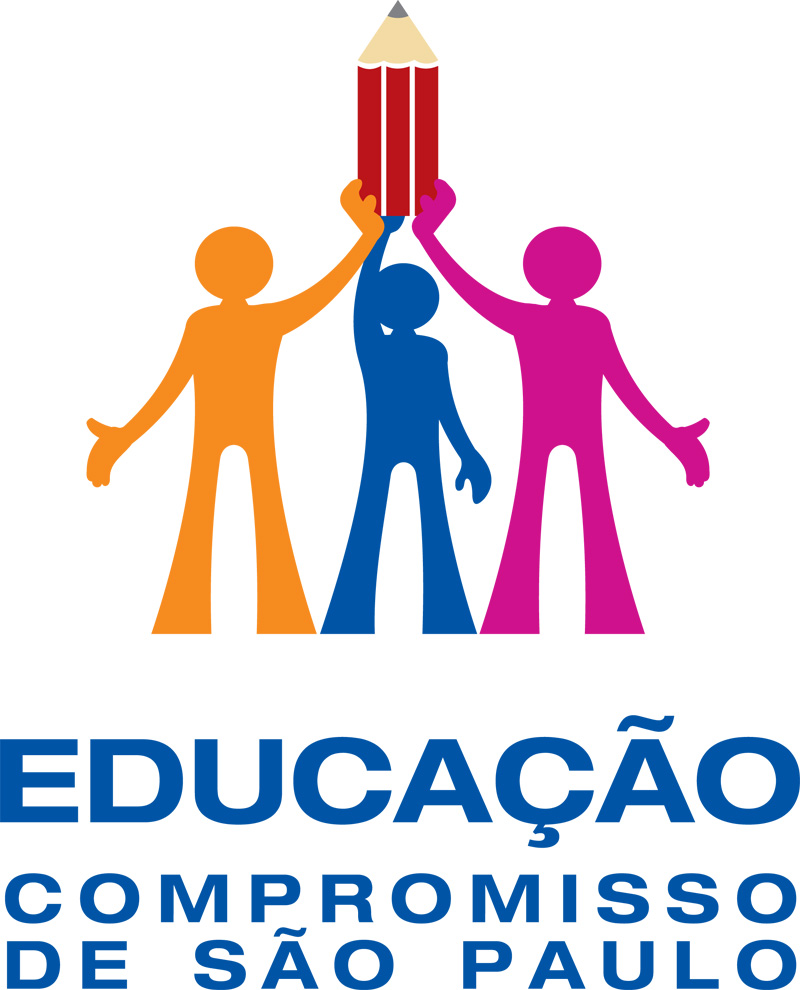 Como já explicado anteriormente, os Encontros Presenciais estão alinhados ao Programa Educação Compromisso de São Paulo.
s
Lembrando que o Programa está baseado em cinco pilares:
3
1
2
5
3
4
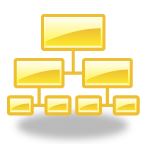 5
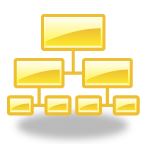 Valorizar e investir no desenvolvimento do Capital Humano da Secretaria
Aprimorar as ações e a gestão pedagógica da Rede com foco no resultado dos alunos
2
Lançar as bases de um novo modelo de escola e um regime na carreira do Magistério mais atrativo
1
4
Mobilizar, Engajar e Responsabilizar a Rede, os Alunos e a Sociedade em torno do processo de ensino-aprendizagem
Viabilizar mecanismos organizacionais e financeiros para operacionalizar o Programa
Aprimorar as ações e a gestão pedagógica da Rede com foco no resultado dos alunos
Mobilizar, Engajar e Responsabilizar a Rede, os Alunos e a Sociedade em torno do processo de ensino-aprendizagem
Valorizar e investir no desenvolvimento do Capital Humano da Secretaria
Lançar as bases de um novo modelo de escola e um regime na carreira do Magistério mais atrativo
Viabilizar mecanismos organizacionais e financeiros para operacionalizar o Programa
Encontros Presenciais
Portanto, o objetivo dos Encontros Presenciais é trabalhar dentro das diretrizes do Programa Educação Compromisso de São Paulo.

Serão trabalhados dois pilares do Programa e suas macroestratégias.
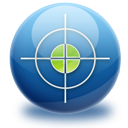 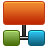 s
Dois Pilares a serem trabalhados nos Encontros Presenciais:
s
1
2
5
3
4
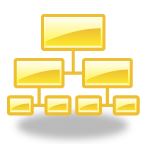 Valorizar e investir no desenvolvimento do Capital Humano da Secretaria
Aprimorar as ações e a gestão pedagógica da Rede com foco no resultado dos alunos
Aprimorar as ações e a gestão pedagógica da Rede com foco no resultado dos alunos
Mobilizar, Engajar e Responsabilizar a Rede, os Alunos e a Sociedade em torno do processo de ensino-aprendizagem
Mobilizar, Engajar e Responsabilizar a Rede, os Alunos e a Sociedade em torno do processo de ensino-aprendizagem
Lançar as bases de um novo modelo de escola e um regime na carreira do Magistério mais atrativo
Viabilizar mecanismos organizacionais e financeiros para operacionalizar o Programa
8
2. Aprimorar as ações e a gestão pedagógica da Rede com foco no resultado dos alunos
9
5
4
1
2
3
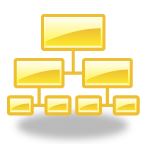 Macroestratégias
3- Acelerar os resultados já conquistados nos Anos Iniciais do Ensino Fundamental, com base no aprimoramento e extensão dos instrumentos, ações e capacidade de gestão pedagógica da Secretaria.
5
4
1
2
3
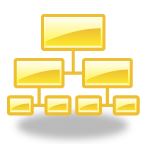 Macroestratégias
4- Replicar nos Anos Finais do Fundamental o sucesso já obtido nos Anos Iniciais e melhorar a atratividade e qualidade do Ensino Médio, por meio da criação de instrumentos de apoio pedagógico,
5
4
1
2
3
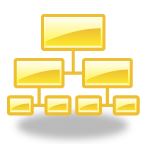 Macroestratégias
da formação das equipes para vencer o desafio da gestão pedagógica multidisciplinar, da redução das taxas de abandono e aproximação da escola à realidade dos jovens.
5
4
1
2
3
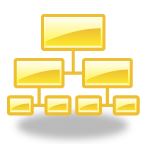 Macroestratégias
5- Elevar significativamente a qualidade do ensino nas 1.206 Escolas Prioritárias, ampliando as possibilidades de aprendizagem dos alunos por elas atendidos.
5
4
1
2
3
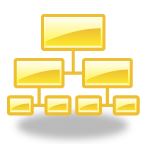 Macroestratégias
6- Investir em tecnologias educacionais que auxiliem o aluno no seu processo de aprendizagem, de forma a alavancar os desempenhos e índices no curto e longo prazos.
5. Mobilizar, Engajar e Responsabilizar a Rede, os Alunos e a Sociedade em torno do processo de ensino-aprendizagem
15
4
5
1
2
3
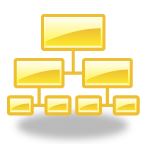 Macroestratégias
11- Comunicar para a rede e engajá-la em torno da missão e dos objetivos do Programa, criando uma Secretaria aberta, transparente e próxima dos profissionais de educação.
16
4
5
1
2
3
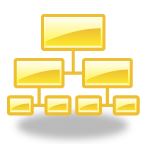 Macroestratégias
12- Conscientizar e mobilizar a sociedade, famílias e alunos, de forma que todos estejam engajados
e comprometidos com o processo de ensino-aprendizagem.
17
Encontro Presencial II
Objetivos: 
discutir as práticas de sucesso de escolas brasileiras para a adaptação na realidade das escolas em que atuam;
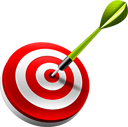 escolher duas práticas a serem aplicadas em escola escolhida pelo grupo no dia do encontro presencial, preferencialmente escolas prioritárias.
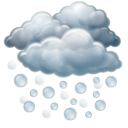 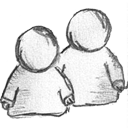 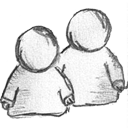 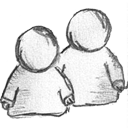 Operacionalização EPII
Discussão de práticas de sucesso (necessária leitura do material disponível na Semana de Preparação para o Encontro Presencial);
Escolher uma escola do grupo (se houver uma escola prioritária que seja ela a escolhida; caso não haja uma escola prioritária no grupo, que a escolha recaia sobre a escola com os piores indicadores*);
Discutir os indicadores dessa escola e os principais problemas dessa escola;
Com base no material lido sobre melhores práticas e com base nas experiências de vocês, escolher duas práticas a serem implementadas nessa escola como forma de melhorar os indicadores de desempenho.
* O levantamento dos indicadores das escolas em que atuam já terá sido realizado no trabalho colaborativo da semana anterior à semana de preparação do Encontro Presencial. Se essa tarefa ainda não tiver sido realizada, favor terminá-la antes do Encontro Presencial.
Encontro Presencial II
Produto Final 
O encontro deverá ser registrado e será entregue um relatório, de acordo com o modelo disponibilizado no AVA.
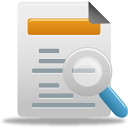 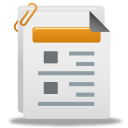 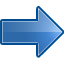 Obrigado!
Estamos à Disposição

Lara Bartocci Liboni
laraliboni@usp.br
 
André Lucirton Costa
alcosta@fearp.usp.br